VoiceGR
Jodi Petersen, PhD
Director, Community Research Institute
What is VoiceGR?
Broad scale community survey on a variety of topics

Neutral data source

Goals
Open community use
Disaggregate information
Benchmark progress
Increase access to data
Inform decision making
How does it work?
Multiple data collection methods
2001: began as a telephone survey (N=500)
2015: online and community events

Input from multiple stakeholders on question content

Partner with local organizations for survey administration

Results displayed via online data tools
Respondents
Over 5000

Representative of Grand Rapids as a whole in:
Age
Race/Ethnicity
Geography
[Speaker Notes: SAMPLE
Last year’s results
Basic needs?
Discrimination?]
Respondent Home Location
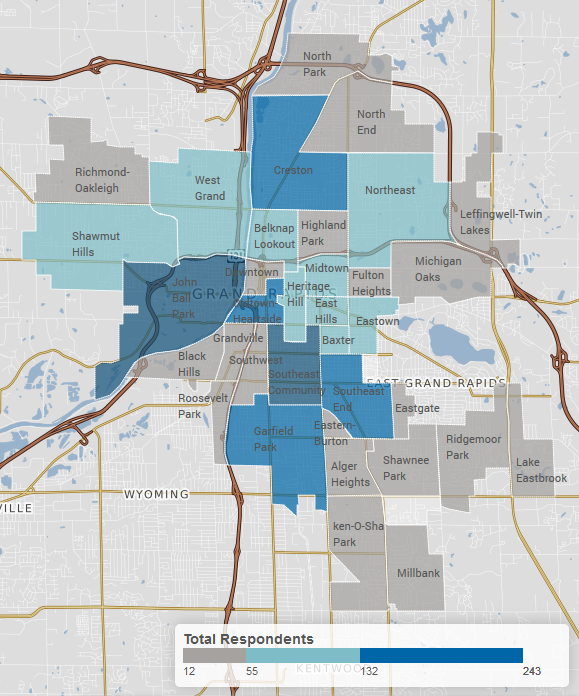 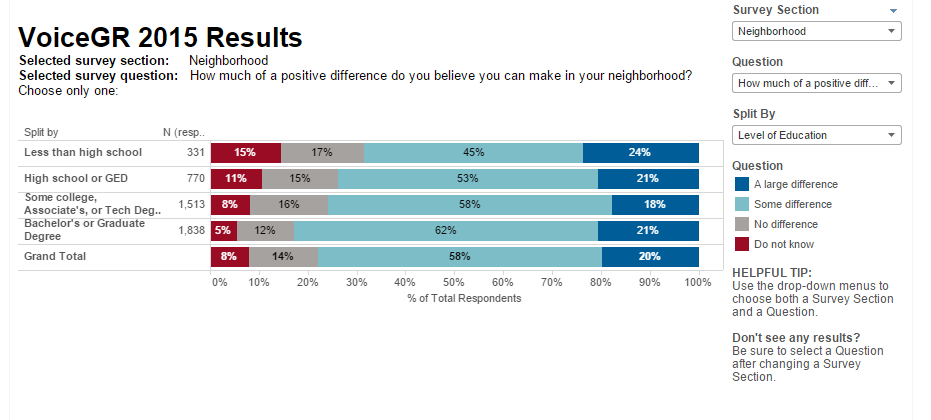 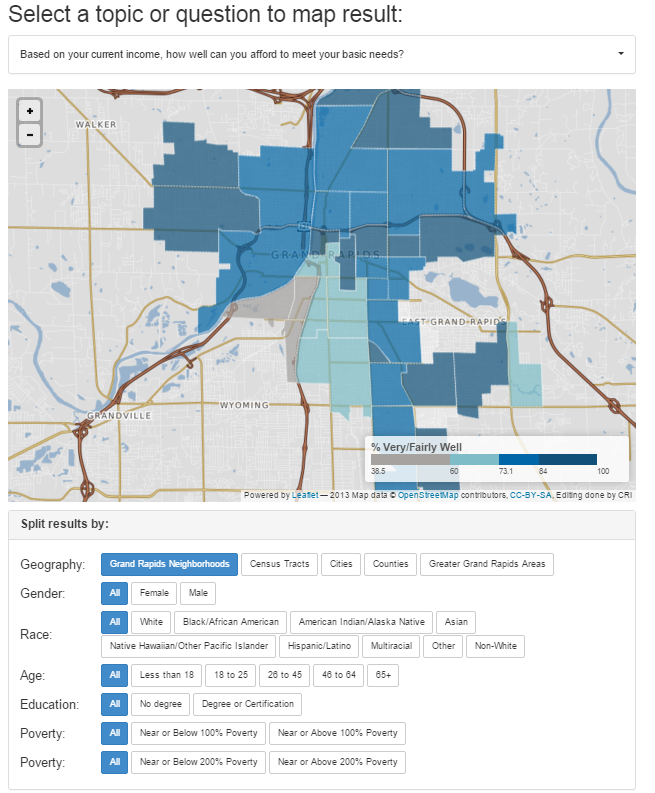 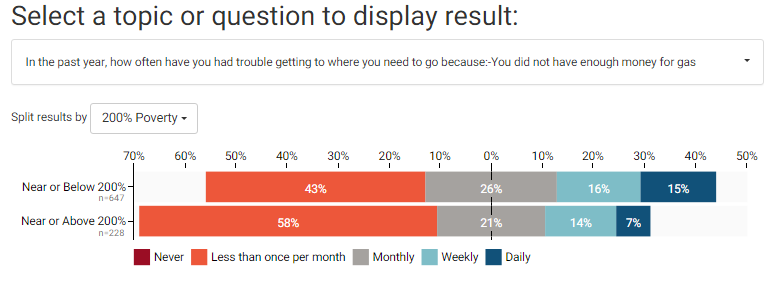 Big Themes
No one exists in a vacuum 

Disaggregating data is key

We need to be specific in what we ask and how we interpret information
[Speaker Notes: SAMPLE
Last year’s results
Basic needs?
Discrimination?]
Rating of the City as a Place to Live
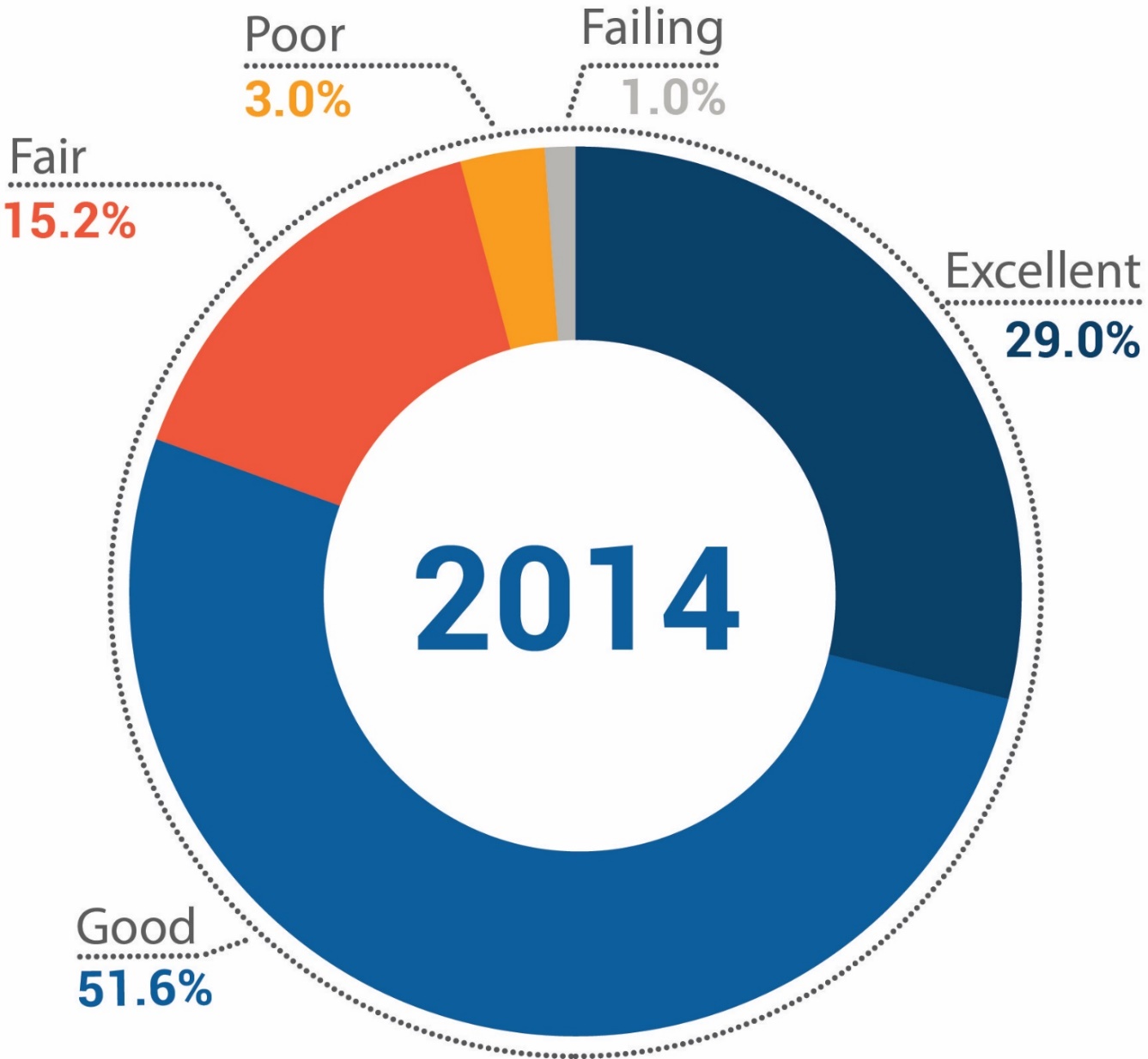 [Speaker Notes: Ratings of Grand Rapids as a place to live 2014]
Rating of the City as a Place to Live
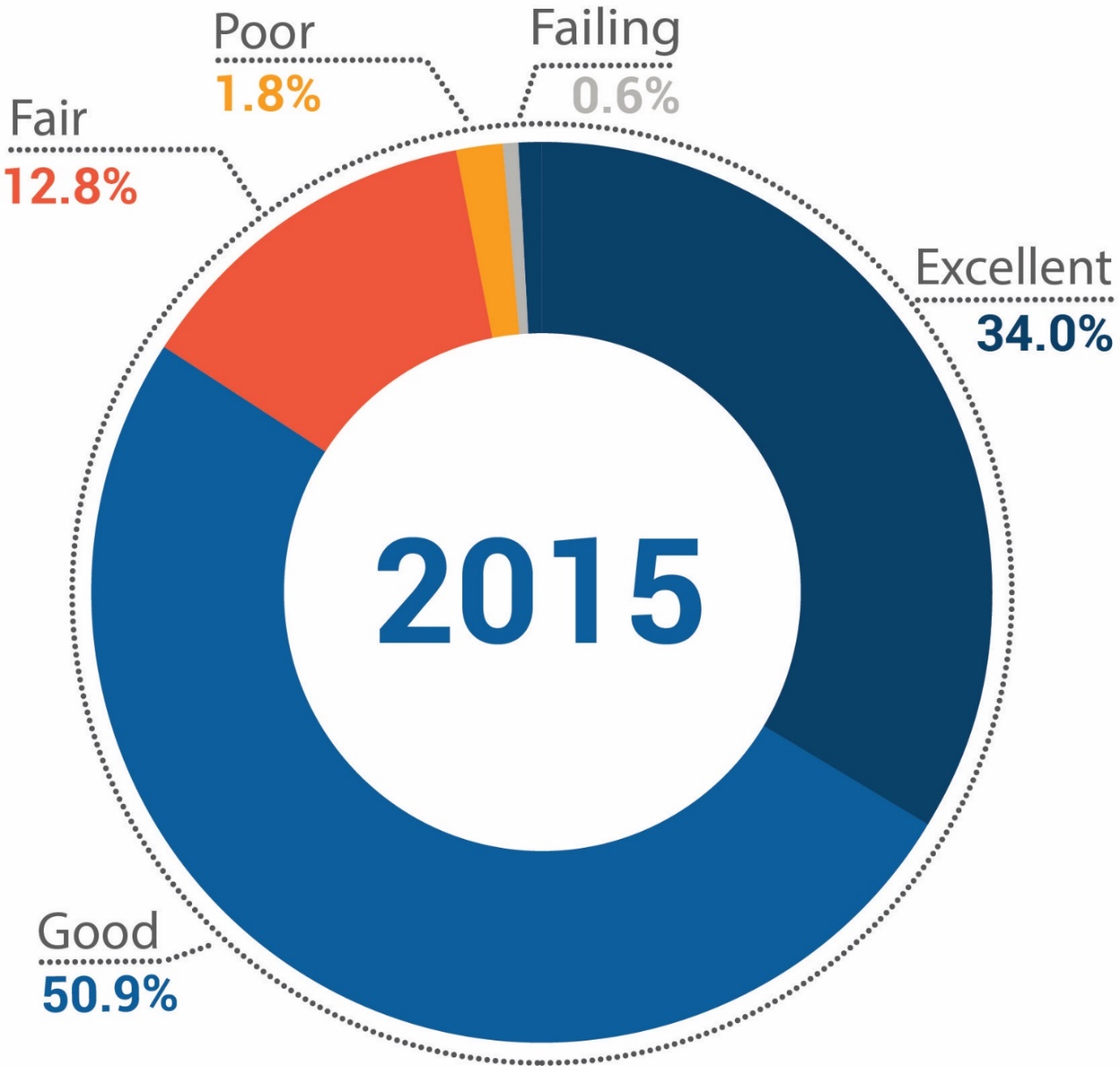 [Speaker Notes: Ratings of Grand Rapids as a place to live 2015]
Rating of the City as a Place to Live
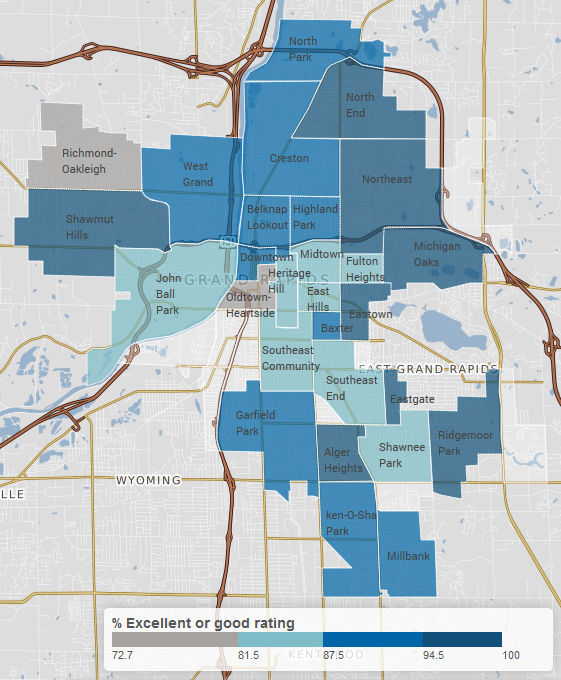 Rating of the City as a Place to Live
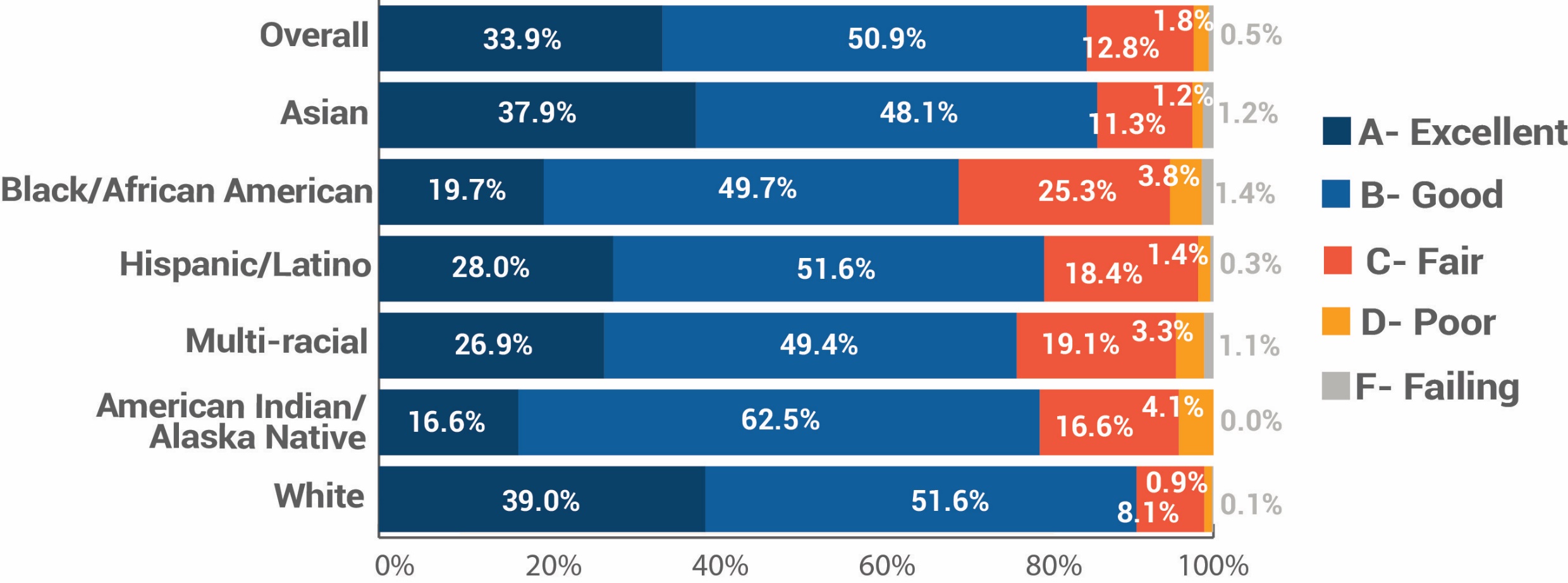 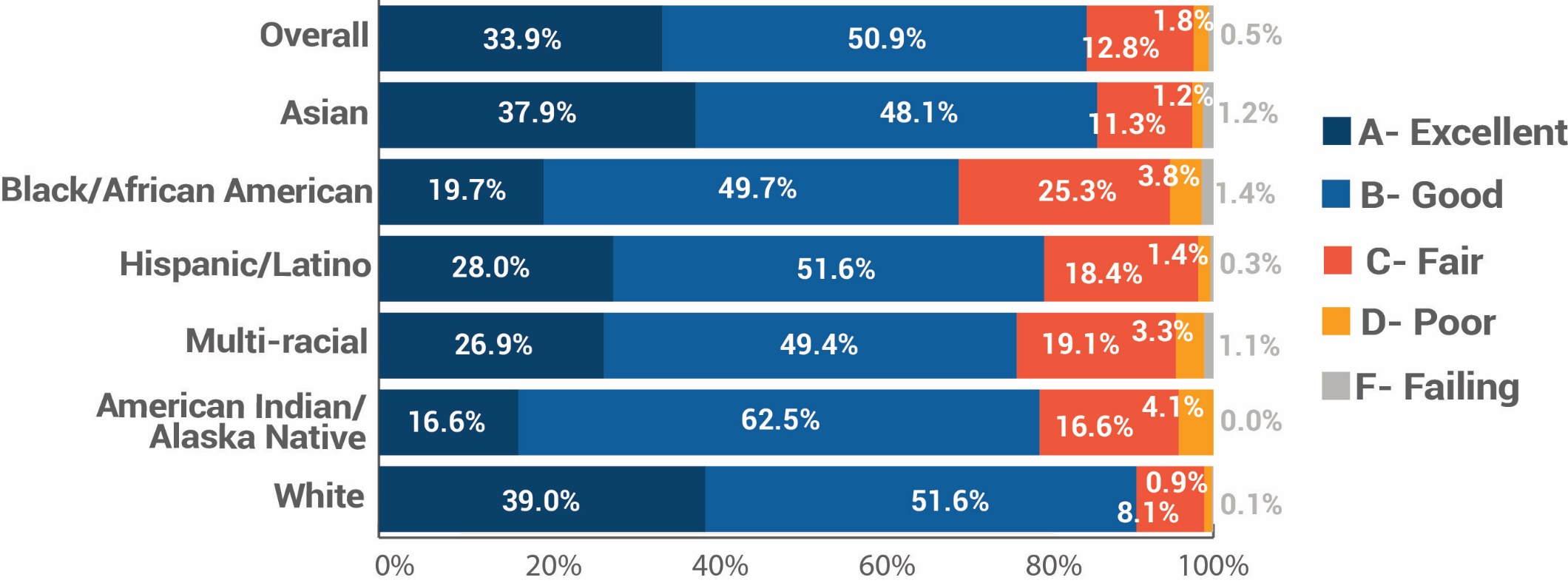 [Speaker Notes: Ratings by race]
Rating of the City as a Place to Live
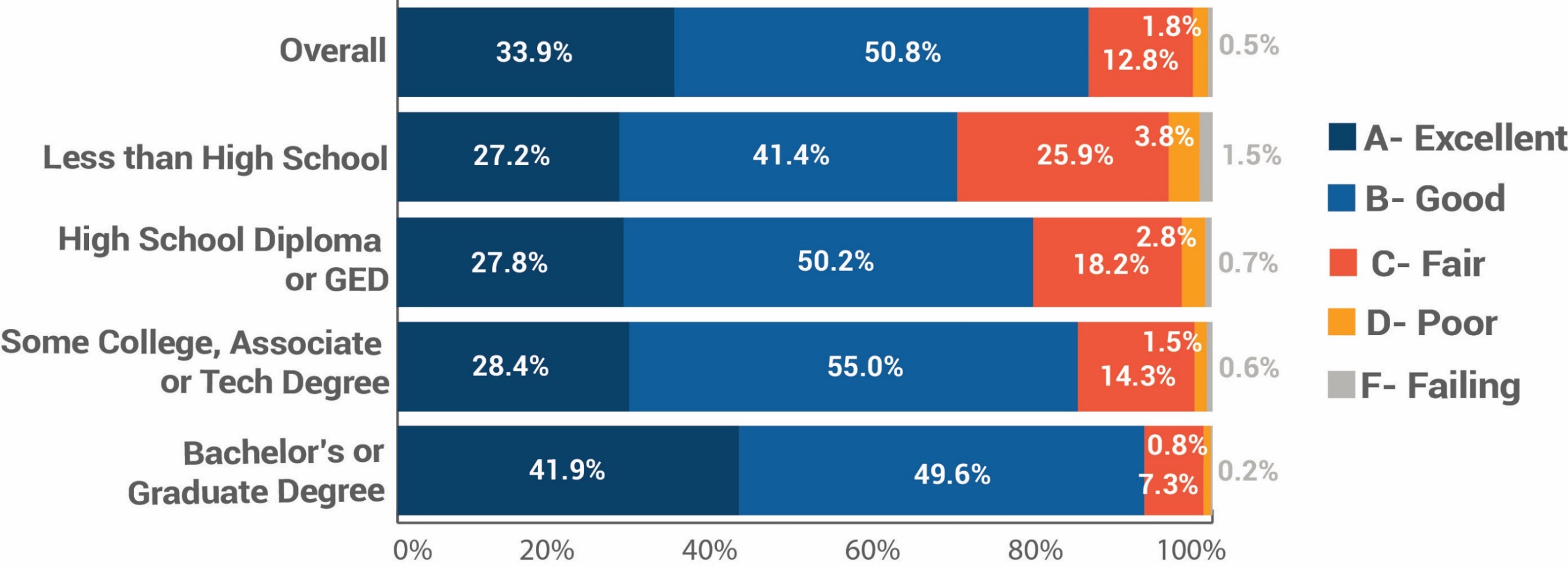 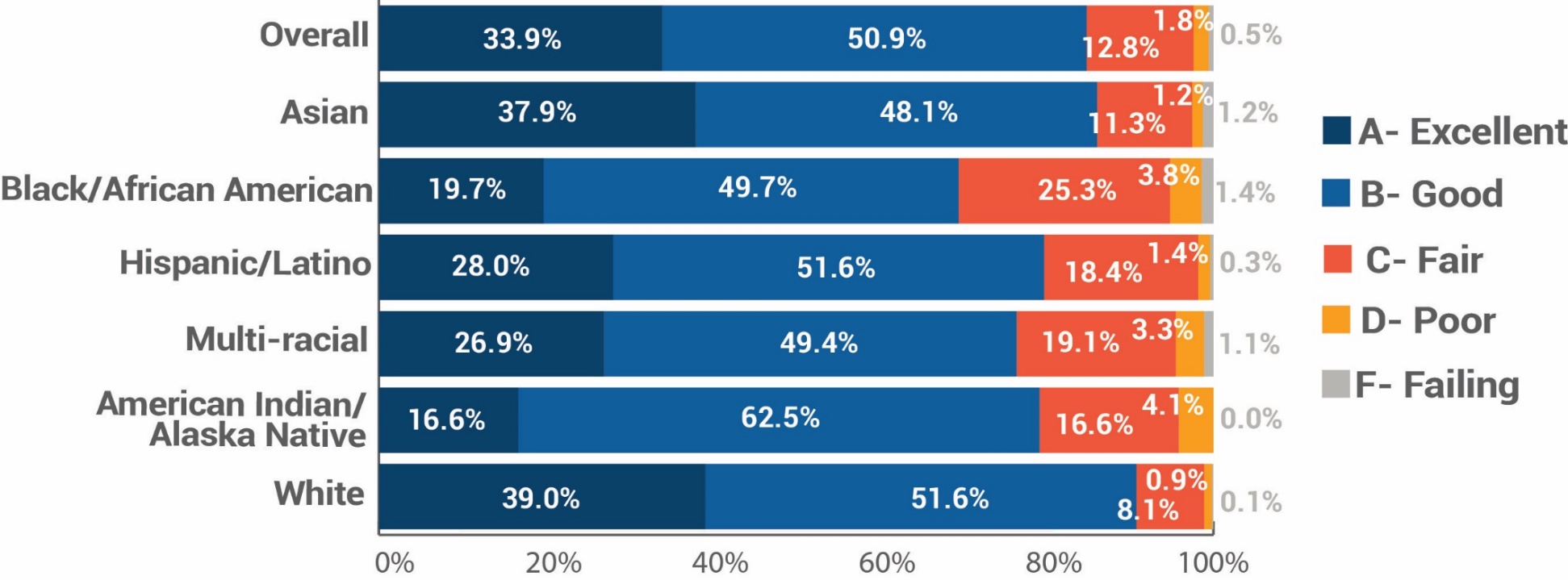 [Speaker Notes: Ratings by education]
Rating of the City as a Place to Live
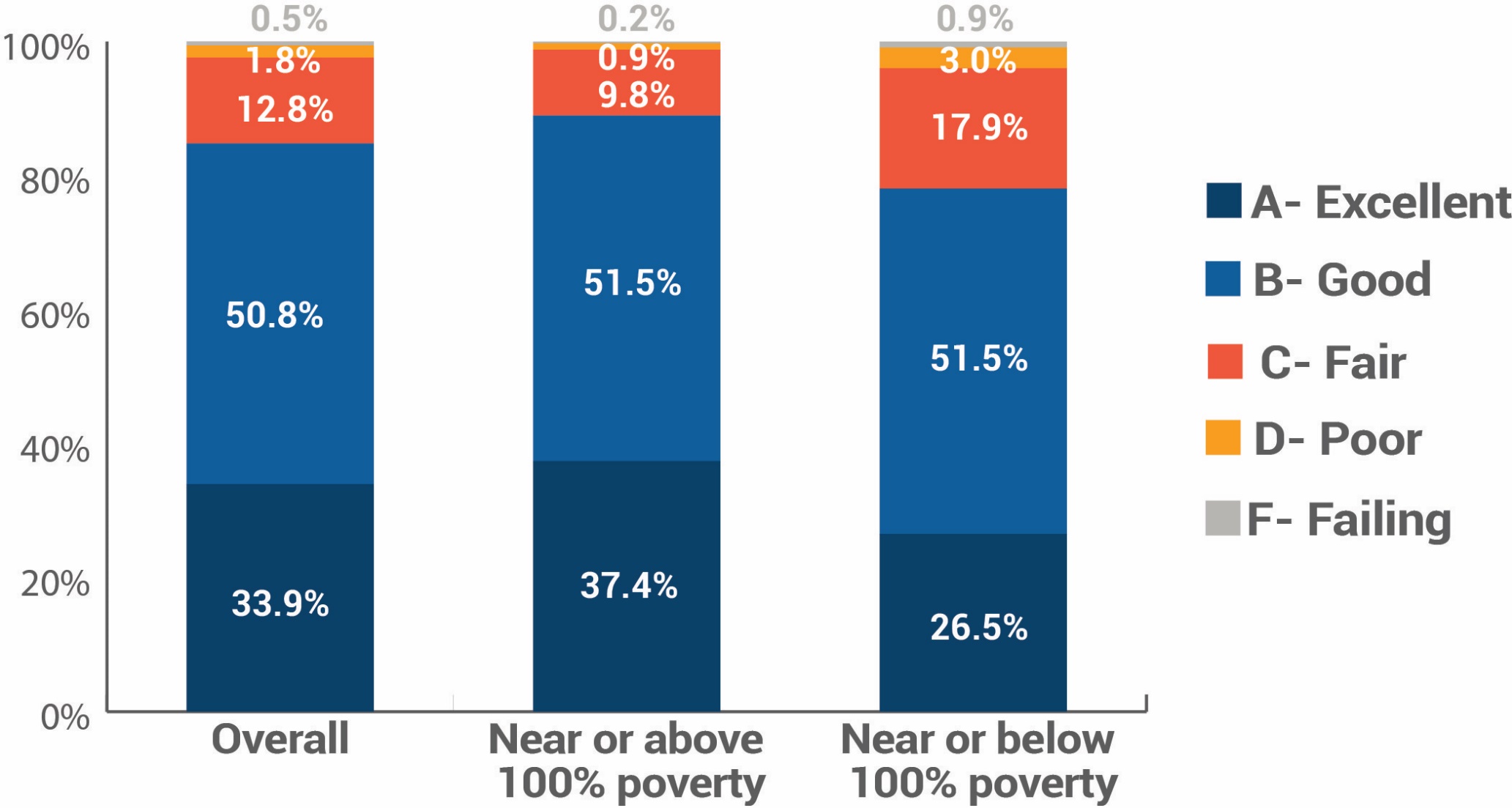 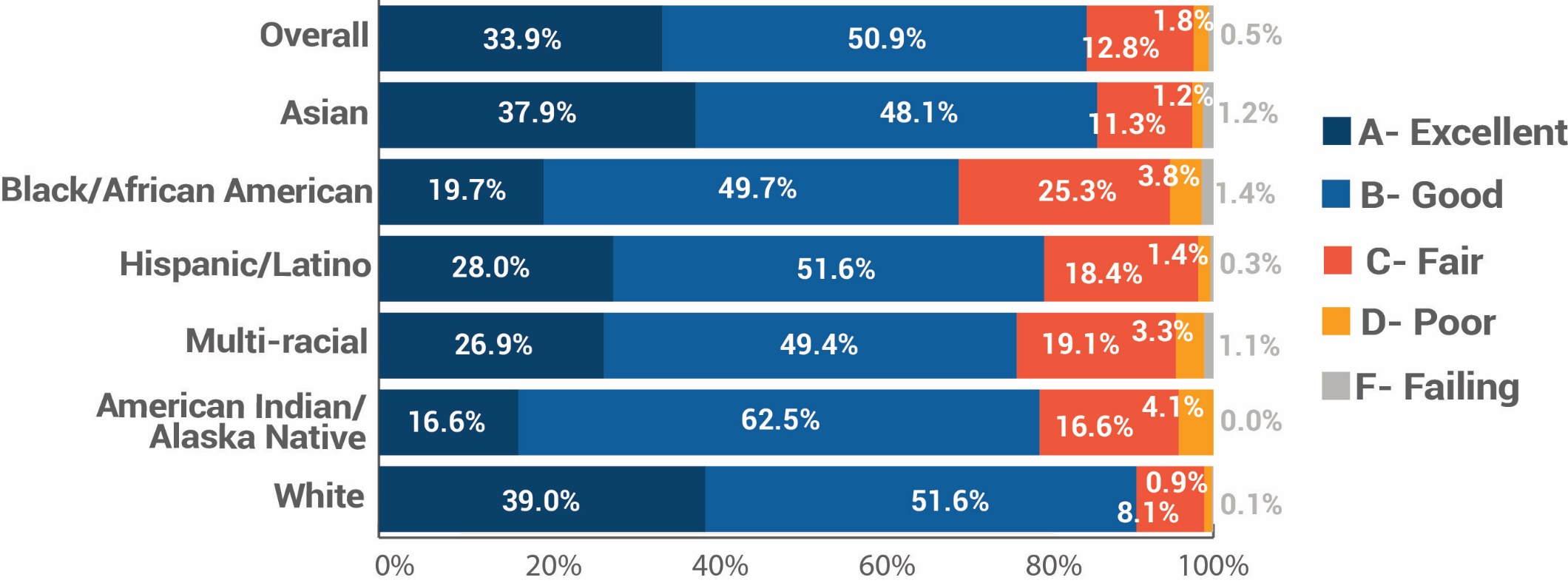 [Speaker Notes: Ratings by poverty status]